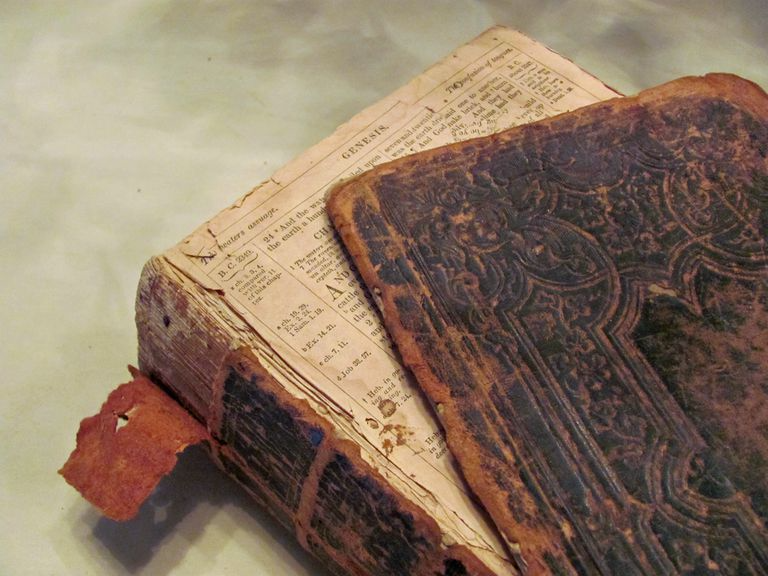 John 10:34-36
The Scripture
Cannot be Broken
What does it affirm?
Inspiration of Scripture (2 Timothy 3:16)
Inerrancy of Scripture (Psalm 19:7-9)
Relevance of Scripture (Isaiah 40:6-8)
What does it demand?
Faith (Romans 10:17)
Obedience (Romans 6:17-18)
What does it imply?
The Scripture Destroys Those Who Challenge It (Psalm 118:22-24; 1 Peter 2:6-8;              Matthew 21:40-44)
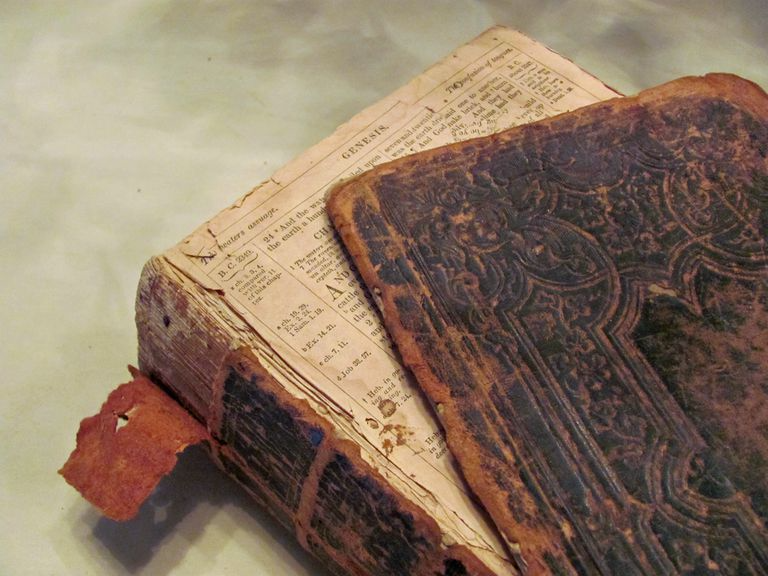 John 10:34-36
The Scripture
Cannot be Broken